Ps – Tk binary phase diagram
Mid term
20090439
 Do In-hwan
Solving strategy
Excess Gibbs Energy
 - using linear regression analysis
Chemical potential
 - complete Gibbs Energy 
   equation using excess Gibbs term
Equilibrium condition
 - chemical potential of each phase
   is same at equilibrium condition
Excess Gibbs Energy
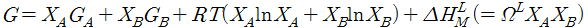 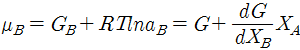 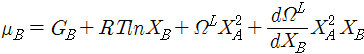 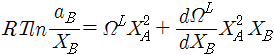 Sub-regular solution !
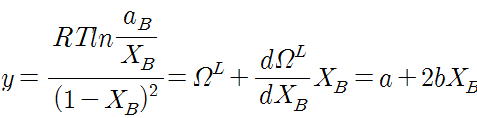 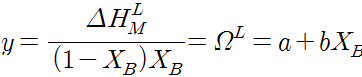 Why sub-regular solution
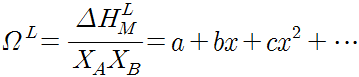 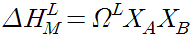 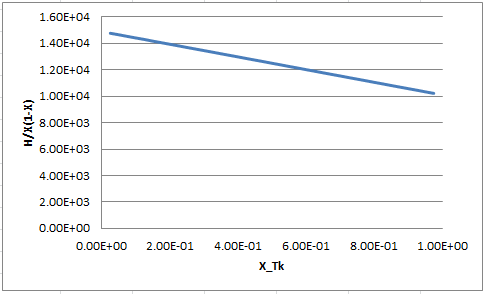 Sub-regular solution
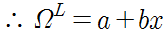 Excess Gibbs Energy (Liquid)
In Assignment 6
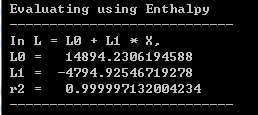 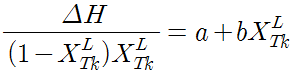 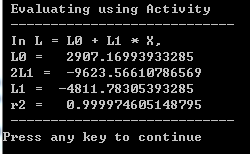 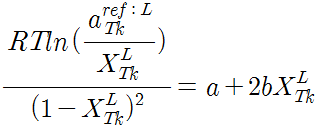 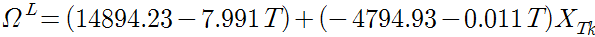 Excess Gibbs Energy (FCC)
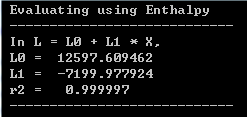 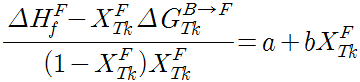 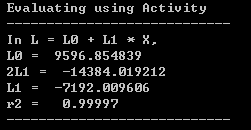 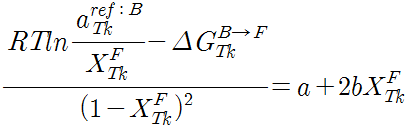 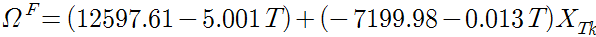 Excess Gibbs Energy (BCC)
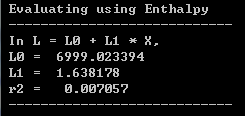 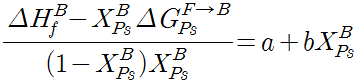 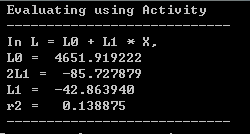 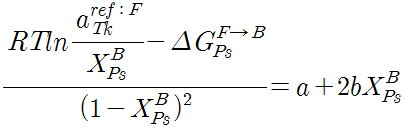 Regular solution
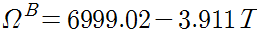 Excess Gibbs Energy (BCC)
Why Regular Solution when BCC structure?
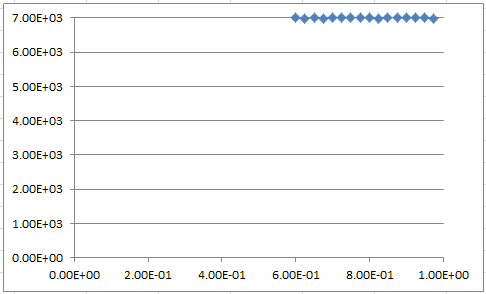 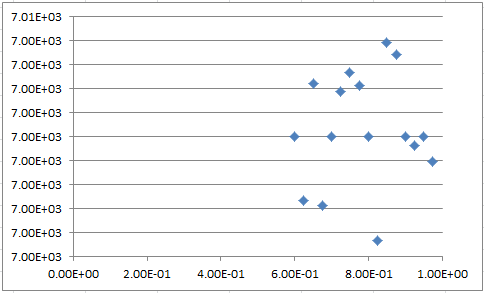 Regular solution
Excess Gibbs Energy (BCC)
Why Coefficient of determination is so small?
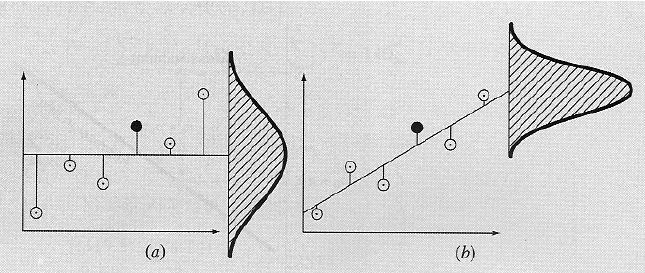 dy/dx is so small,
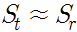 Gibbs energy equation
Complete Gibbs energy equation using excess term
Using chemical potential equation using follow equation
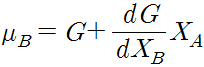 Chemical potential
Equilibrium condition
Case 1. Liquid - FCC
Case 2. Liquid - BCC
Case 3. FCC  -  BCC
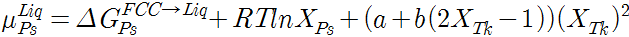 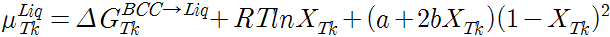 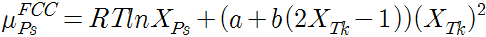 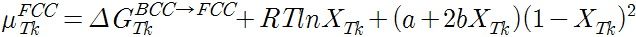 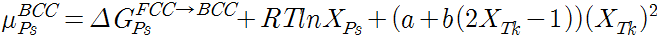 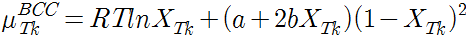 Peritectic line
Liquid, FCC, BCC phases are in equilibrium
Using Newton’s method
T = 712K
FCC – BCC line : 220K ~ 712K
Liquid – BCC line : 600K ~ 712K
Liquid – FCC line : 712K ~ 1240K
Draw it !!
Code
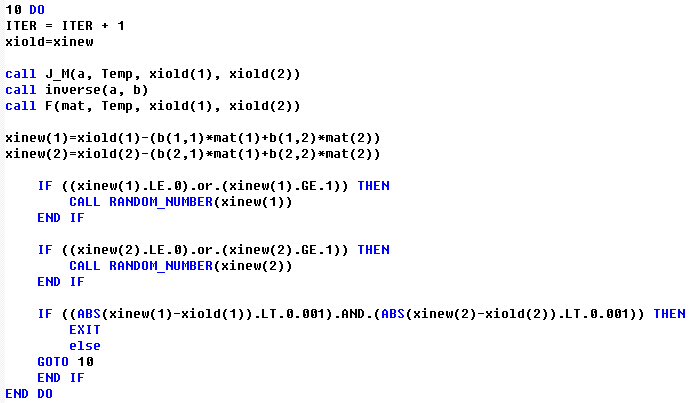 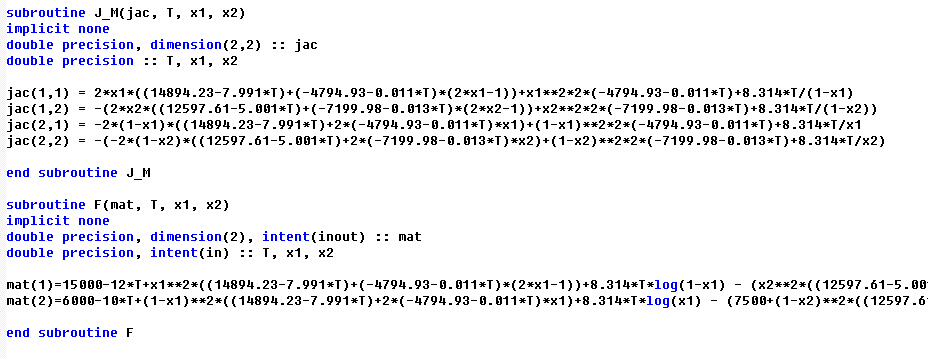 Result
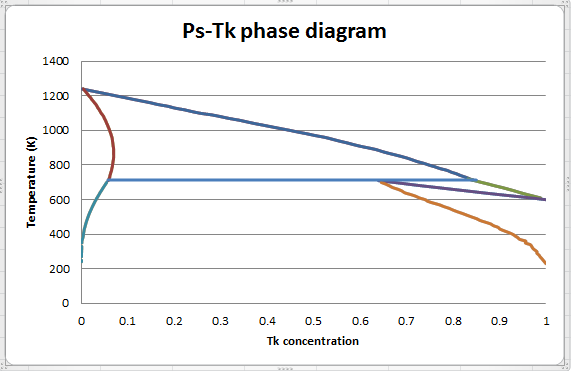 L
L + FCC
L + BCC
FCC
BCC
FCC + BCC
Discussion
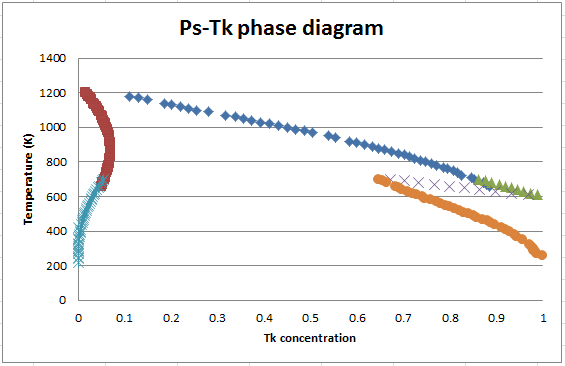 Missing point
 1) weakness of
    Newton’s method
  - initial point
  - out of range 
    error
 2) using random
   number